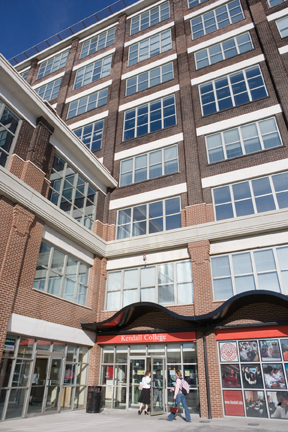 KendallCollege
Kendall College cultivates students’ passions into rewarding professions through rigorous learning experiences in the classroom, local communities, and the world
Kendall College: Preparing Successful Graduates for 75 Years
Founded in 1934
Moved from Evanston in 2005
2300 students
Kendall College is a premier provider of quality education focused on services industries
SCHOOL OF BUSINESS
SCHOOL OF CULINARY ARTS
SCHOOL OF EDUCATION
SCHOOL OF HOSPITALITY MANAGEMENT
Accredited by The Higher Learning Commission of the North Central Association of Colleges and Schools*
* www. ncahlc.org, 800.621.7440
A uniquely Chicago school within a global learning network
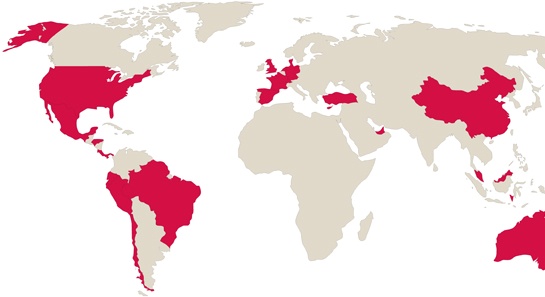 Kendall College 
A member of Laureate International Universities
…a global network of 59 institutions of higher learning 
…with 100 campuses in 25 countries
…offering over 130 career-focused undergraduate, master’s and doctoral degree programs
…internships and professional opportunities in Europe, Latin America, Australia, and Asia
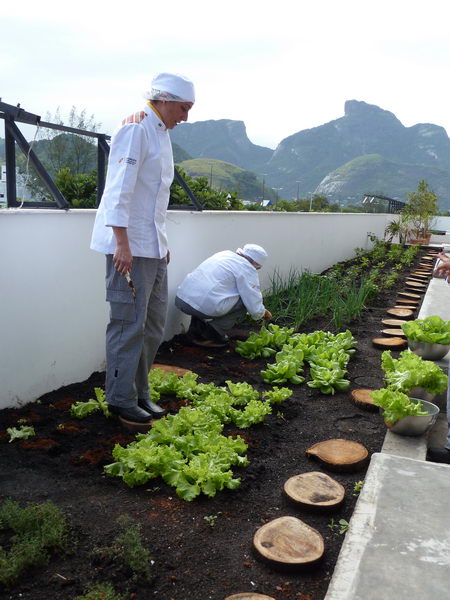 Kendall launches non-credit certificate programs in Ecuador, Mexico, Chile and Brazil
Brought expertise and passion for sustainability to Brazil and Mexico
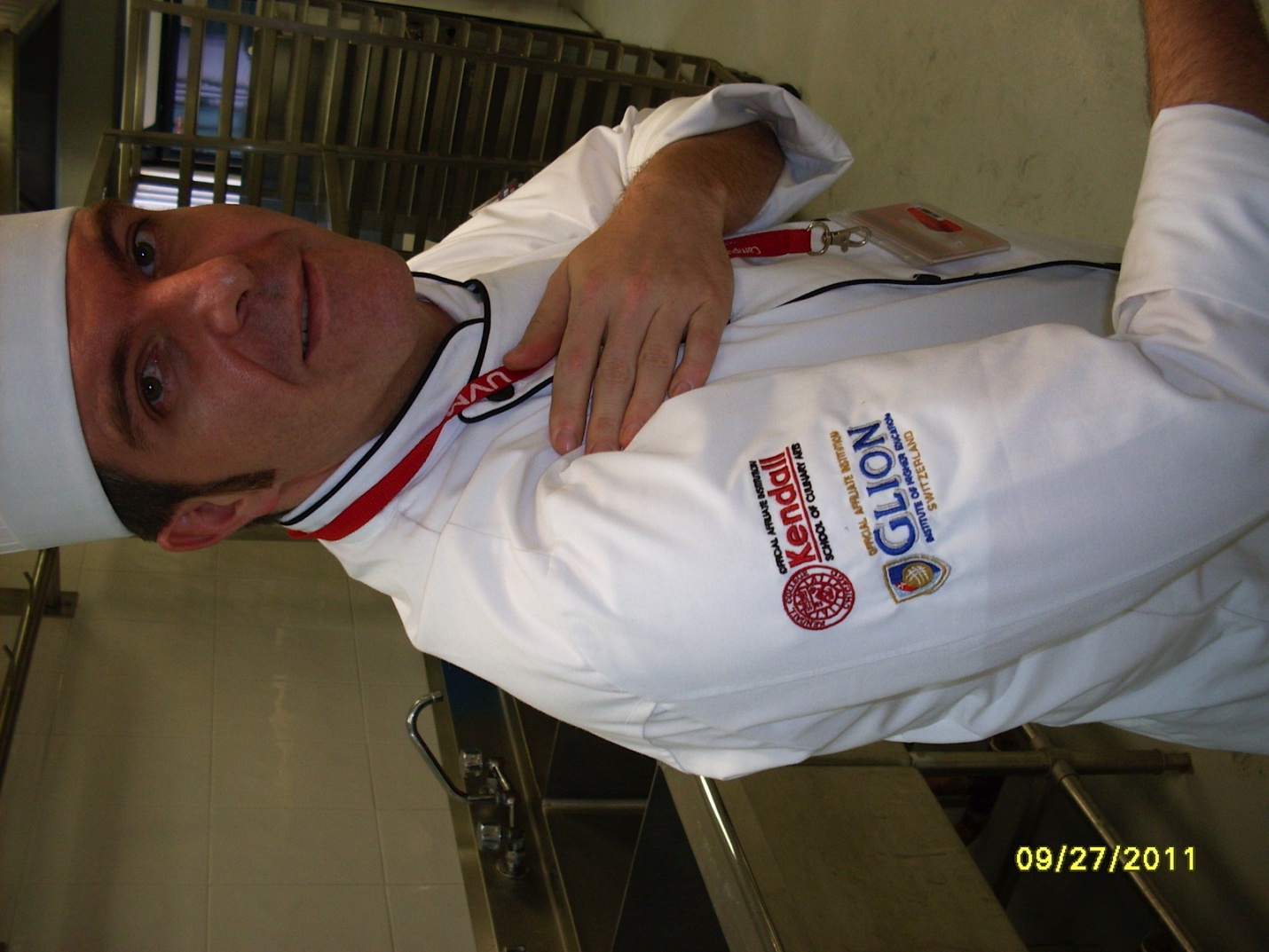 Grand opening of IBMR culinary school in Brazil
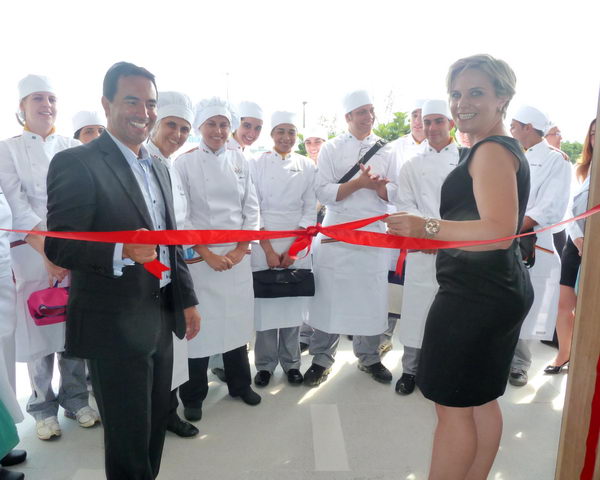 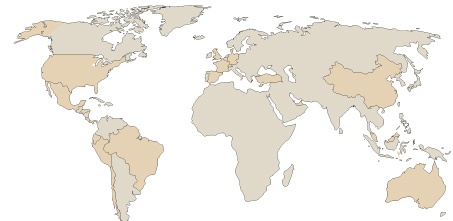 Our Students
74% Female and 26% Male

 65% Adult and 35% Traditional

 Diverse student body: 21% Black, 13% Hispanic, and 
	8% International

 54% Campus-based, 7% Hybrid, 39% Online

 42 states, 58 countries represented
Kendall Bridge Program
Program designed to provide prospective students with     
  potential, an opportunity to prove ability to succeed

 	Support development of their academic skills and learn other skills such as 	time management, study skills, and basic technology

 	Non-credit program offered to prospective students prior to admission

 	8 week program - $150, taught by Kendall faculty

 	Success Rates: More than 80% of bridge students have subsequently 	matriculated into one of Kendall’s academic program.  Once enrolled, those 	students had an 82% retention rate to their second quarter (n=39 students) 	and a 75% retention rate to their third quarter (n=28 students).
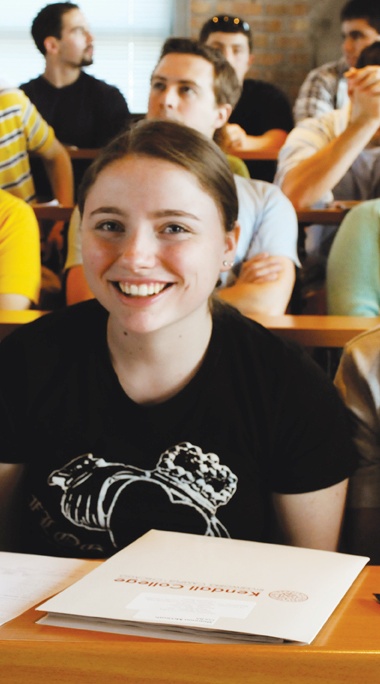 Committed to the Professional Development of our Students
Real-world curriculum taught by credentialed and experienced practitioners and industry leaders
Collaboration and cross-disciplinary learning within three program areas, culminating in an Integrative Senior Capstone Project
Programs designed to create graduates who are:
PROFESSIONAL
EMPLOYMENT-READY
RESPONSIBLE
POLISHED
CREATIVE-THINKERS
GLOBALLY ATTUNED
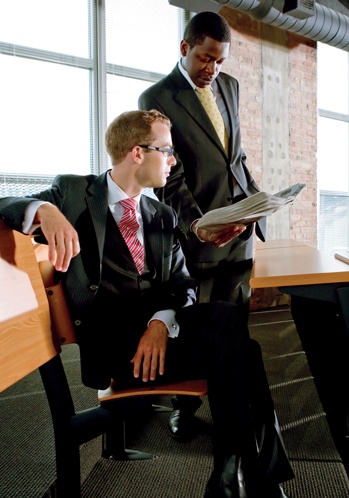 Graduate Employment Rates
92% of our 2010–2011 graduates who were seeking employment in their field found jobs within six months of graduation* 

96% of Hospitality Management B. A.	
96% of Baking & Pastry A.A.S.
98% of Culinary Arts A.A.S.
100% of Culinary Arts B.A.	
84% of Early Childhood Education B.A.
75% Business B.A.
86% Culinary Certificate
A Thought Leader in Sustainability
Environmental stewardship is cornerstone of our mission to prepare and inspire students to become industry leaders and responsible global citizens
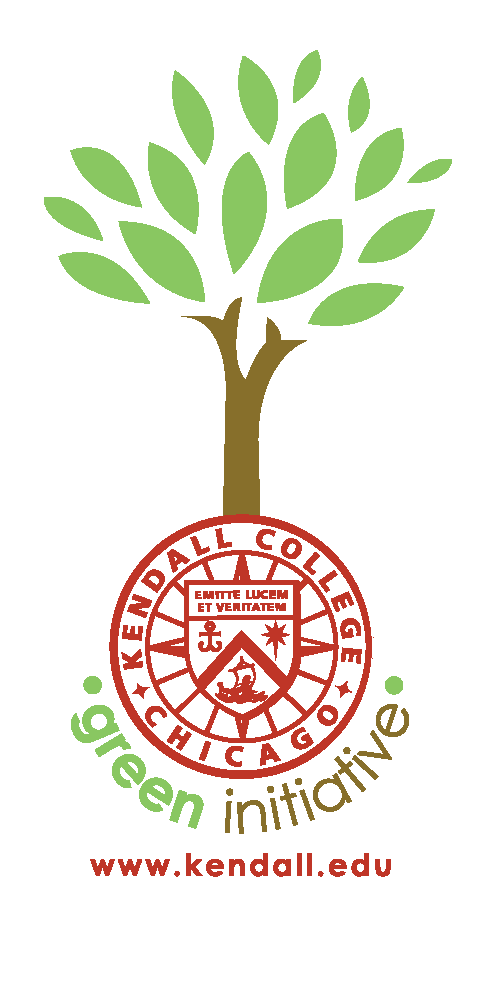 An integral part of our curriculum and our operational practices
Inclusive of everything from composting, recycling and energy-conservation programs to sourcing locally grown, organic ingredients 
Having a sustainable garden that grows produce for its restaurants and teaches students the basics of sustainable agriculture operated by Kendall
In partnership with Fresh Moves to tackle Chicago food deserts
Kendall College Charitable Trust
The Kendall College Charitable Trust, a 501(c)(3) not-for profit,  is dedicated to providing financial support for students of need enrolled in programs at Kendall College.
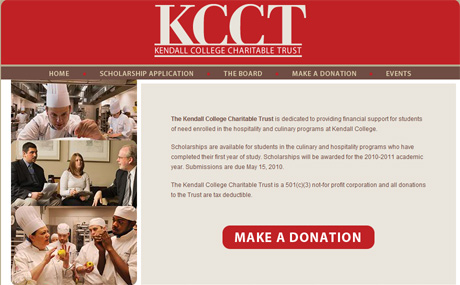 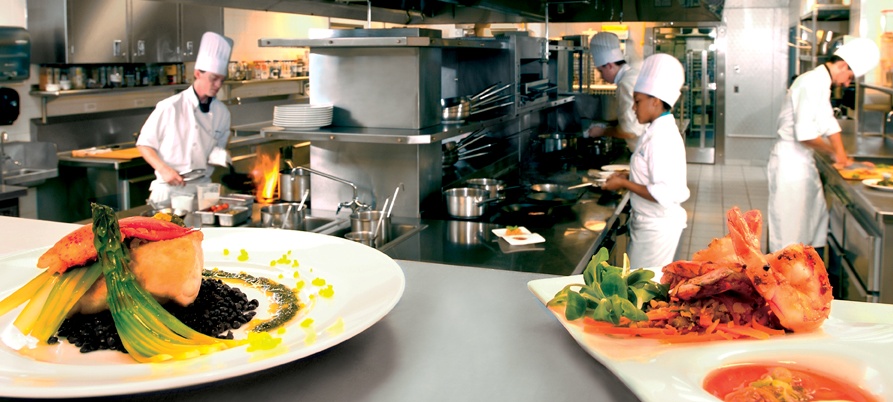 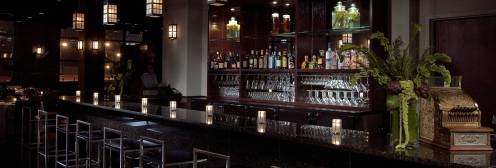 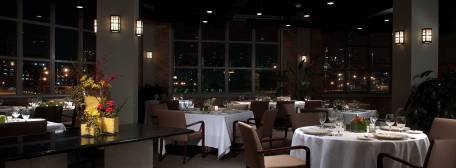 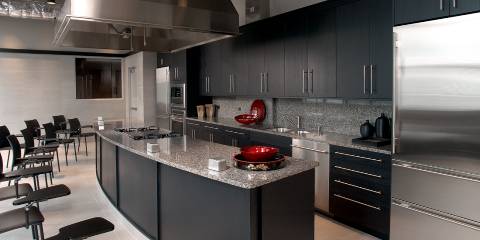 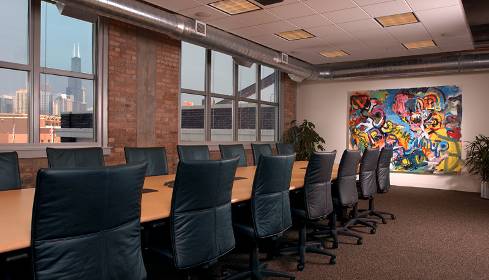 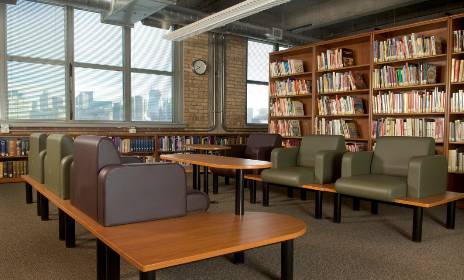 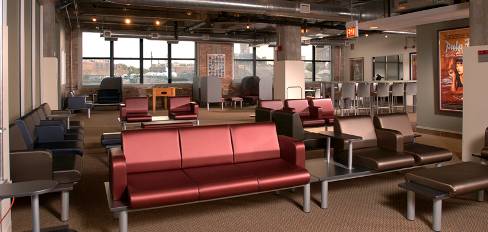 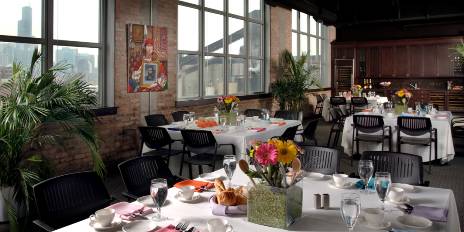 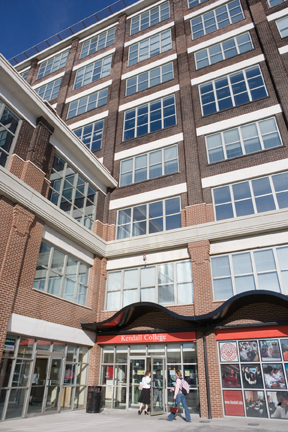 KendallCollege
Ranked by employers as the #1 school for culinary and hospitality education in Chicago
(ORC, 2011)